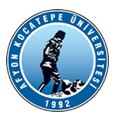 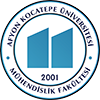 AFYON KOCATEPE ÜNİVERSİTESİMÜHENDİSLİK FAKÜLTESİMALZEME BİLİMİ VE MÜHENDİSLİĞİ BÖLÜMÜMALZEME BİLİMİ VE MÜHENDİSLİĞİ UYGULAMALARI DERSİ«ÖĞRENCİ BİLGİLERİ»«DANIŞMAN İSMİ»«TARİH»
Sunum İçeriği
2
1. SUNUM İÇERİĞİ
Giriş
Çalışmanın Amacı
Literatür
Çalışma Planı
Metodoloji
Deneysel Çalışmalar
Sonuçlar ve Tartışma
Genel Sonuçlar
Teşekkür
Giriş
3
Çalışılan konunun önemi belirtilmelidir.
Çalışmanın Amacı
4
Çalışmanın amacı ve hedeflerini belirten bölümdür.
Literatür
5
Çalışılan konuyla ilgili daha önceden yapılan çalışmalara yer verilmeli. Benzerlik ve farklılıkları ortaya konularak literatür sunulmalıdır.
Literatür
6
Çalışılan konuyla ilgili daha önceden yapılan çalışmalara yer verilmeli. Benzerlik ve farklılıkları ortaya konularak literatür sunulmalıdır.
Çalışma Planı
7
ÖRNEKTİR !
Şub. 20
Mar. 20
Nis. 20
May. 20
Haz. 20
Aşama 1
TARİH ARALIĞI
Görev 1
TARİH ARALIĞI
Görev 2
TARİH ARALIĞI
Aşama 2
TARİH ARALIĞI
Görev 1
TARİH ARALIĞI
Görev 2
TARİH ARALIĞI
Metodoloji
8
Deneysel çalışmalar için kullanılan deneysel yöntemler detaylı ve açıklayıcı bir biçimde verilmelidir.
Deneysel Çalışmalar
9
Yapılan çalışma esnasında kullanılan hammaddeler, hammadde özellikleri ve izenilen deney yöntemleri belirtilmelidir. Varsa önemli fotoğraflar, grafikler ve tablolar paylaşılmalıdır.
Tablo 1. xxxxxxxxxxxxxxxxxxxxxxxxxxxxxxxxxxxxxxxxxxxxxx.
Deneysel Çalışmalar
10
Yapılan çalışma esnasında kullanılan hammaddeler, hammadde özellikleri ve izenilen deney yöntemleri belirtilmelidir. Varsa önemli fotoğraflar, grafikler ve tablolar paylaşılmalıdır.
Tablo 2. xxxxxxxxxxxxxxxxxxxxxxxxxxxxxxxxxxxxxxxxxxxxxxxxxxxxx.
Bulgular
11
Bu bölümde elde edilen bulgular açık ve net bir biçimde gerekirse çizelge, şekil ve grafiklerle desteklenerek verilmelidir.
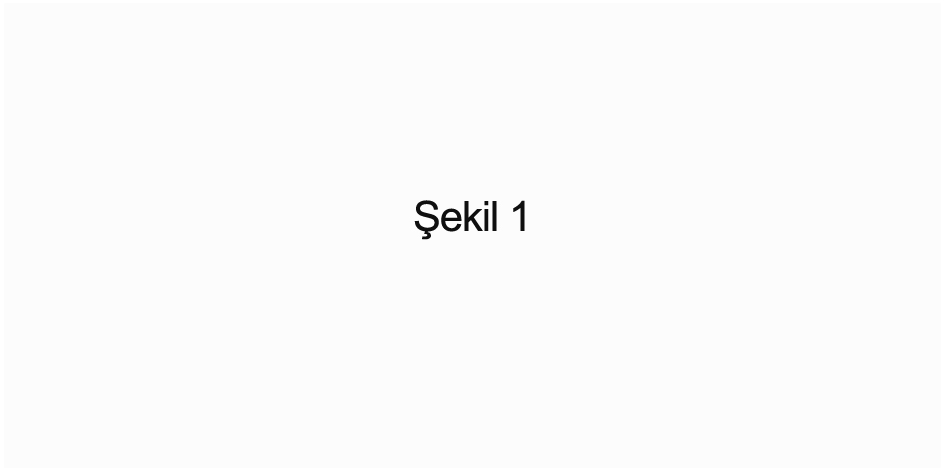 Şekil ile ilgili açıklamalar yazılmalıdır.
Şekil 1. Tüm şekiller JPEG veya TIFF formatında olmalı, Excel uzantısı olarak sunulmamalıdır.
Bulgular
12
Tablo 3. X hammaddesinin Y değerine etkisinin incelenmesi.
Şekil 1. X hammaddesinin Y değerine etkisinin grafik üzerinde incelenmesi.
Sonuçlar &Tartışma
13
Sonuçların başka araştırmalarla benzerlik ve farklılıkları verilmeli, bunların olası nedenleri tartışılmalıdır. Sonuçların bilime katkısı ve önemi vurgulanmalıdır.
Genel Sonuçlar
14
Deney çalışması sonucu elde edilen sonuçlar
Deney çalışması sonucu elde edilen sonuçlar
Deney çalışması sonucu elde edilen sonuçlar


Deney çalışması sonucu elde edilen sonuçlar
Deney çalışması sonucu elde edilen sonuçlar
Deney çalışması sonucu elde edilen sonuçlar

Deney çalışması sonucu elde edilen sonuçlar
Deney çalışması sonucu elde edilen sonuçlar
Deney çalışması sonucu elde edilen sonuçlar
Kaynakça
15
Kaynak bir makale ise;
 Yazarın soyadı, adının baş harfleri, yayın yılı. Makalenin başlığı. Derginin uzun adı (İtalik), cilt numarası, sayısı numarası (varsa bold yazılmalı), sayfa aralığı.

Kaynak bir kitap ise; 
Yazarın soyadı, adının baş harf(ler)i, yılı. Kitabın adı. cilt numarası, varsa editör(ler), yayınlayan yer, sayfa aralığı. 

Kaynak basılmış tez ise;
Yazarın soyadı, adının baş harf(ler)i, tezin yılı. Tezin adı, tezin cinsi (Yüksek lisans, doktora), tezin sunulduğu enstitü, sunulduğu yer, toplam sayfa.

İnternet kaynağı ise; kaynakların sonunda internet kaynakları alt başlığı altında verilir.
1-http://www.kgm.gov.tr, (07.12.2016)
Teşekkür
16
TEŞEKKÜRLER
Çalışmaya destek sağlayan kurumlara veya kişilere veya yapılan araştırmaya önerilerde bulunan uzmanlara yapılan kısa bir teşekkürdür.